The tone of the novella shifts with the arrival of the deathly Ghost of Christmas Yet to Come, who shows Scrooge a dark future where he has died a lonely man.
Scrooge is in his counting-house on Christmas Eve
A Christmas Carol – Knowledge Organiser
Scrooge wakes on Christmas morning and is enlightened and transformed.
The chain-wearing ghost of Jacob Marley visits to warn Scrooge that he will be visited by three spirits.
The Ghost of Christmas Past takes him to his old schoolhouse.
We see Scrooge’s fiancée, Belle, leaving him
5
4
3
They visit nephew Fred’s house
Scrooge is rude to Fred, refuses the charity collectors and reluctantly allows his clerk to take Christmas Day off.
They visit young Scrooge at a Christmas party thrown by Mr Fezziwig.
Scrooge cannot bear anymore and trues to extinguishes the ghost’s light
Scrooge is forgiven: he goes for dinner at Fred’s house. He is the saviour of himself and also of Tiny Tim (who now lives).
The Ghost of Christmas Present takes him to Bob Cratchit’s home to show how the poor can still be happy.
Scrooge spots two impoverished children under the ghost’s cloak.
1
2
Scrooge sees his name on a grave and begs for salvation. The ghost relents and saves him.
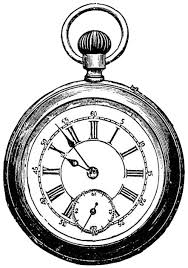 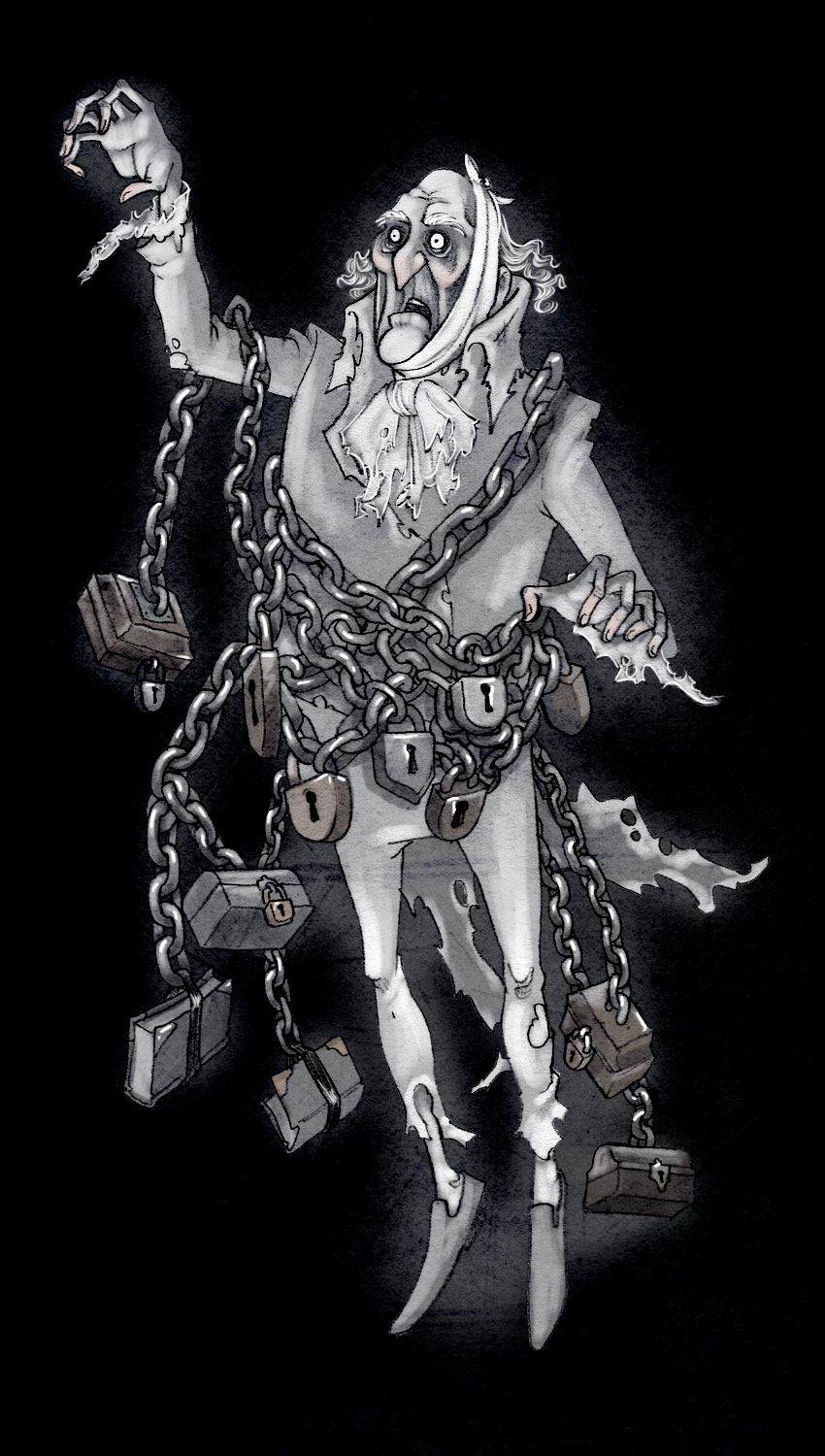 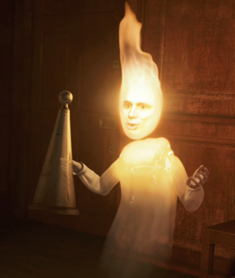 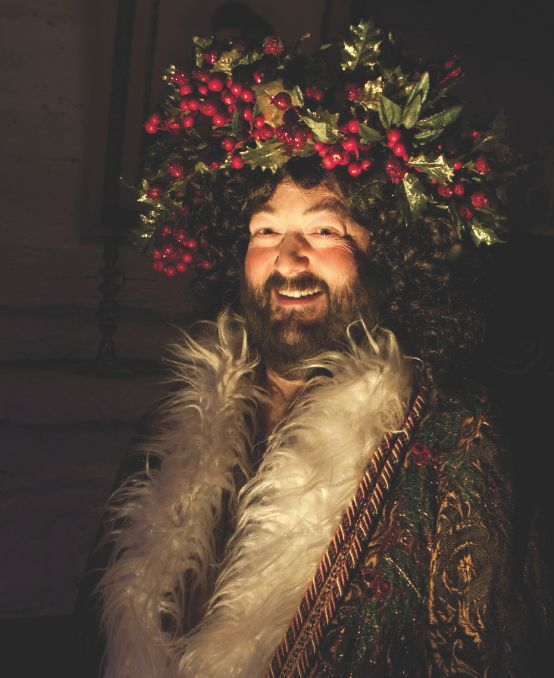 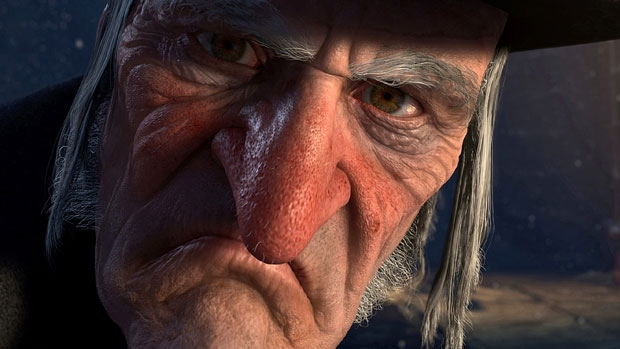 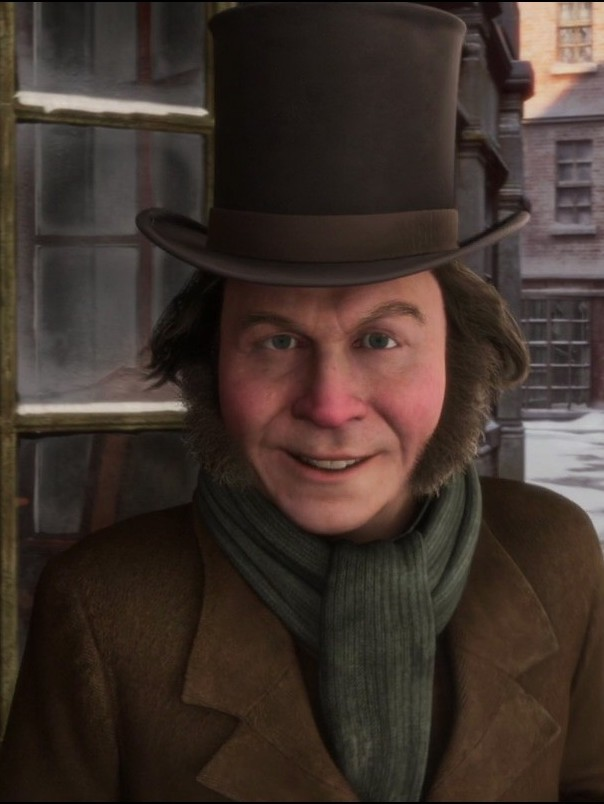 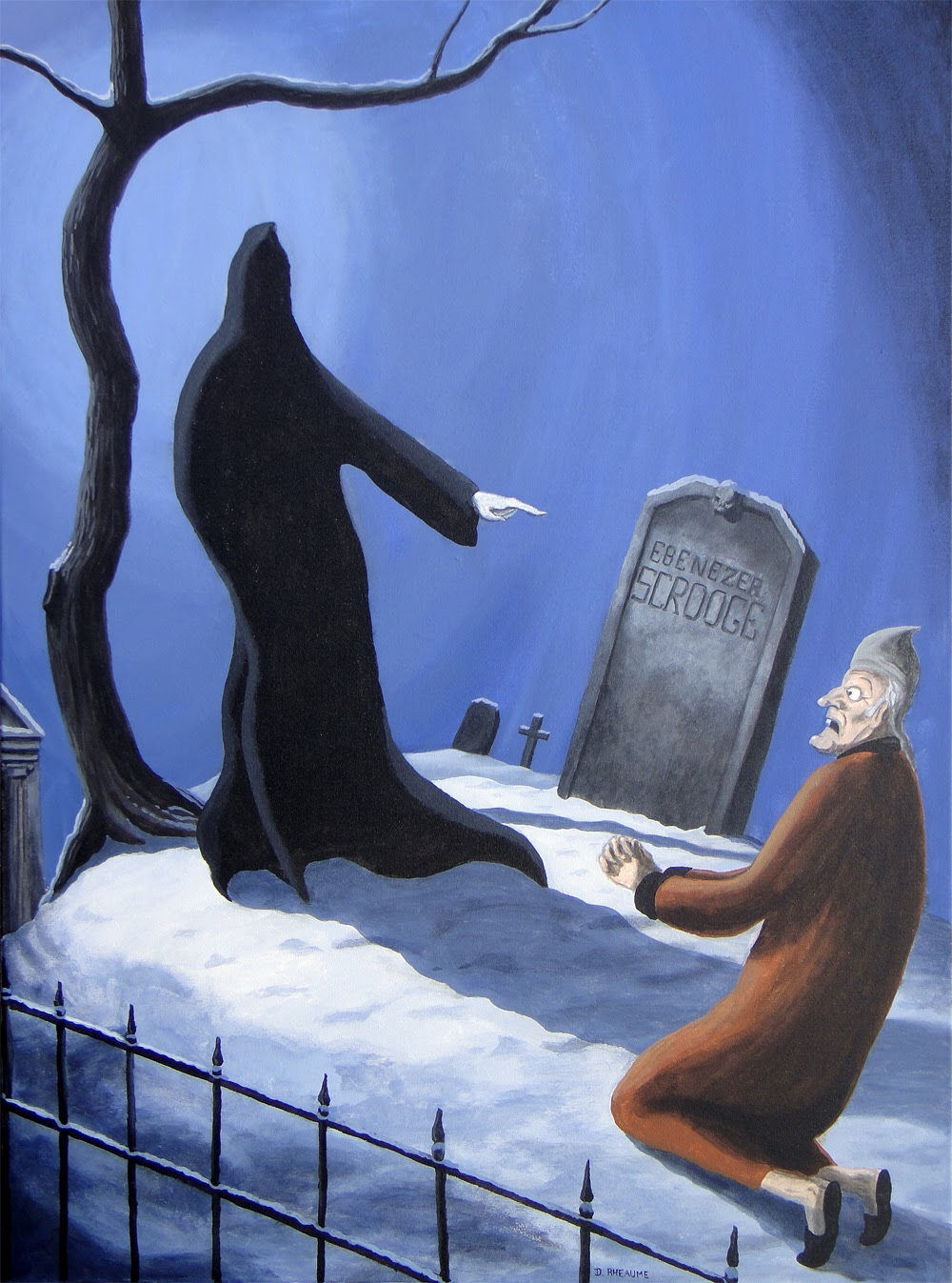 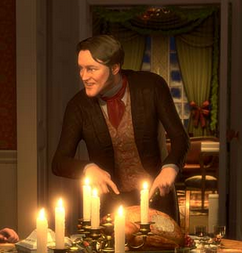 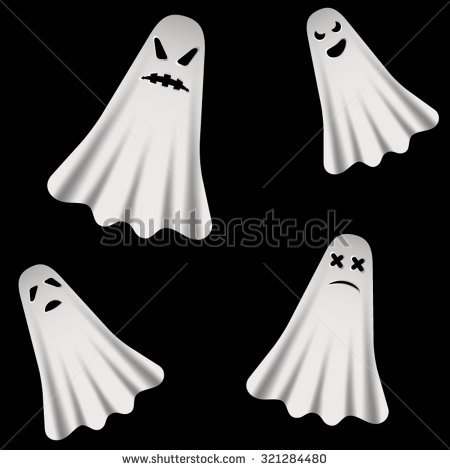